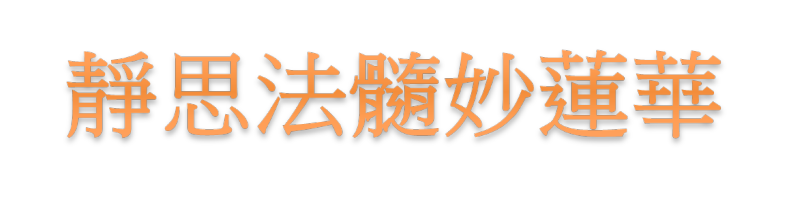 佛說此經已，結跏趺坐，入於無量義處三昧
《靜思妙蓮華–序品》
P.382-399
靜思妙蓮華-72-74集
導讀重點
壹、《無量義經》，教菩薩     法，佛所護念。
貳、入於無量義處三昧
參、天雨妙華、六種震動
肆、聞思修
壹、《無量義經》，教菩薩法，佛所護念
經文
「為諸菩薩說大乘經，名《無量義》，教菩薩法，佛所護念。」
入無量義三昧法界實相
影片連結：入無量義三昧法界實相
《無量義經》是法華經的精粹，無不展現佛陀的本懷。此經也是「教菩薩法」。
佛陀用無量義的方法，教導人人發大心、立大願，入人群救濟眾生。
《靜思妙蓮華–序品》P.383
佛陀在《無量義經》裡，描述如何施教、救拔眾生，並從人間印證佛法。
如今佛陀要宣講《法華經》，即是以《無量義經》為本，使聽聞者一開始就走進佛法的精髓。
《靜思妙蓮華–序品》P.384
「佛佛道同」，過去、現在、未來的諸佛，都是護念無量義的大乘經。佛陀為諸菩薩演說這部《無量義經》，真是人間佛法。
《靜思妙蓮華–序品》P.386
佛為大眾既說無量義經，此無量義無非隨順眾生說方便法，而實從一真法界之平等實相所生。
—《法華經教釋》
「一真法界」，是指獨一無二的法界。
《無量義經》是法界平等真實法，也是《法華經》所顯示微妙法的精髓；不僅是人間真實相的教法，也是佛護念的教菩薩法。
《靜思妙蓮華–序品》P.386-387
佛陀宣講《無量義經》，是要加強大家的信心，希望人人都能發「四弘誓願」，從而去除無明，轉動法輪，開啓善的循環救度眾生，達到成就佛道的目標。
《靜思妙蓮華–序品》P.387
貳、
入於無量義處三昧
經文
「佛說此經已，結跏趺坐，入於無量義處三昧，身心不動。」
佛說此《無量義經》已，仍證入於此無量義所緣起之實相，是即無量義處三昧也。—《法華經教釋》
結跏趺坐 謂兩足交加向上 以左足加右足之上 為【降伏坐】謂～降伏忘想
 
以右加左足之上為【吉祥坐 】說法時多用之
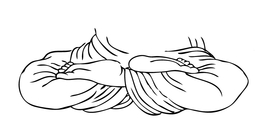 降伏座
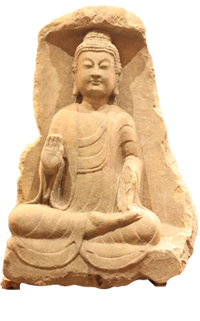 吉祥座
三昧：華譯為正定，即離諸邪亂，攝心不散的意思。—《佛學常見辭彙》
「住一實相，即入無量義處之三昧也」。我們每日早課在講經之前，都會靜坐片刻；雖然時間短暫，卻能自我訓練，收攝心念不散亂，以入無量義處三昧為目標。
《靜思妙蓮華–序品》P.390
參、
天雨妙華、六種震動
經文
「是時，天雨曼陀羅華、摩訶曼陀羅華、曼殊沙華、摩訶曼殊沙華，而散佛上及諸大眾，普佛世界六種震動。」
天華悅眼、地搖震心，眾喜觀佛、眉際分輝，種種奇特，萃於一時—《法華經大成》
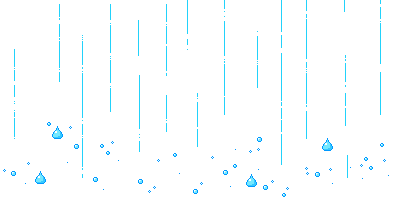 「曼陀羅」意為適意
「曼殊沙」意指柔軟。
這表示有大大小小適意又美麗的花，從空中散落、凸顯道場的莊嚴。
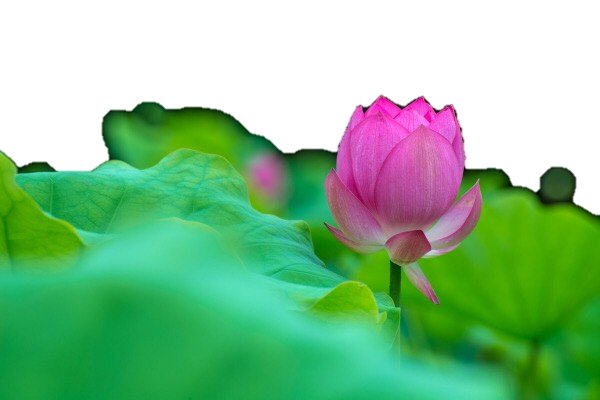 此刻，也許微風一吹，花、葉不斷隨風飄落，使眾人的內心寧靜、歡喜，於是被描寫成「天華悅眼」的美妙境界。
「地搖震心」—土地搖動、震動人心。
四十年前，方便引導，各證小果，小適意故。今經演唱一乘實相，適悅諸佛本意，大適意故。—《法華經大乘》
天雨者，天界之中自有眾華繽紛而下也。此經所說，正顯示佛乘之因行，故有此華以為瑞應也。—《法華經教釋》
《靜思妙蓮華–序品》P.327
地動有六義：動、涌、震、擊、吼、爆，六種是也。形搖為動，凹凸為涌，有聲為震，互扣為擊，巨響為吼，聲異為爆。
—《法華經教釋》
一切諸法，不外六根、六塵、六識。六種震動，隱有震落一切根、塵、識，使眾生同能證入無量義三昧之意。又有驚怖諸魔放逸之意。—《法華經教釋》
「天雨」並非下雨，而是花如雨般從空中飄散下來的意思。「繽紛」代表眾花飄落的形態，使靈山法會更為莊嚴。
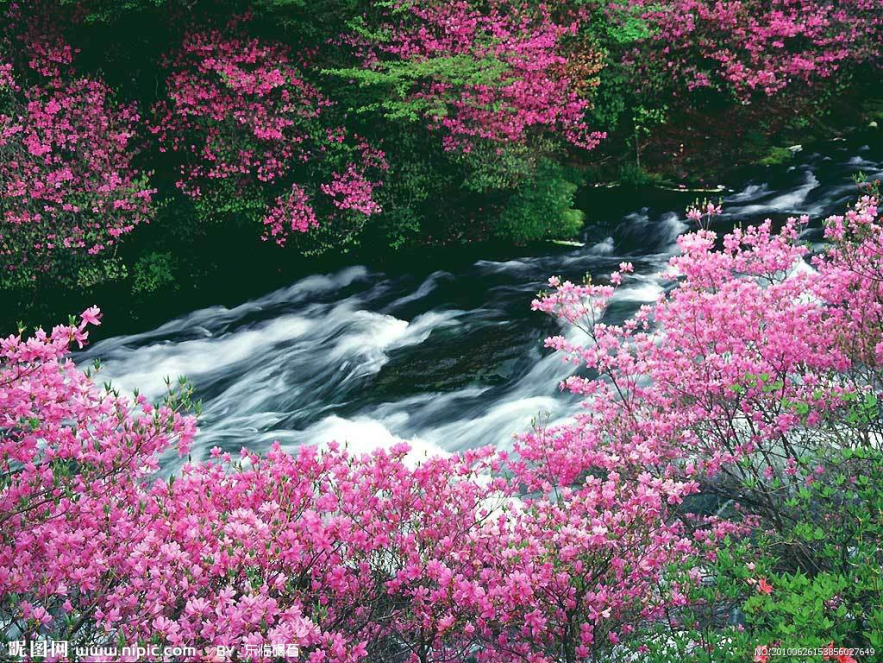 「六種震動」是六種境界的譬喻。
「震動」有六種：動、涌、震、擊、吼、爆
「形搖為動，凹凸為涌，有聲為震，互扣為擊，巨響為吼，聲異為爆」。
形搖為動
看得到的形體搖動，如花被風吹動
凹凸為涌
凹下或凸出的起落
聲音稍大時，周圍能觸摸到的東西好像在動
有聲為震
互扣為擊
互相撞擊，如板塊相撞而成
巨響為吼
發出巨大的吼聲時，真的會產生地動
地動前爆發的異聲
聲異為爆
「六種震動」，就是要震落所有的根、塵、識，使眾生能趕緊覺醒，共同證入無量義處；同時也具有「驚怖諸魔」的用意，因為諸魔稍被震動，就會感到驚怖；而「警覺放逸之意」，則是警惕大眾之用。
《靜思妙蓮華–序品》P.396
六種震動
影像連結：六種震動
上人解說，佛法講六種震動，可謂心靈的波動、心地的振動。心裡深受震撼猶如頭要炸裂，聽聞歡喜的事則心生鼓舞，這些都是在形容心裡的感受。
《證嚴上人衲履足跡2003年春之卷》P.228
「續前文」
就如地震時有隆隆的聲響，大地有陣陣的鼓動，所以用大地鼓動的六種形態來描述心靈的歡喜與感動的境界。
《證嚴上人衲履足跡2003年春之卷》P.228
上人常說：「天下災難頻傳，人人要有警世覺悟。聽佛法時，應專心一意，不要昏沉，讓種種煩惱之魔住於心。心若清淨，自然一切都是美的境界，即使風吹花葉飄落，都有如天華墜下。
《靜思妙蓮華–序品》P.396
當我們聞法時，是否曾經有過這種心靈的歡喜與感動的境界，可以分享你的經驗和感受嗎？
溫嘉新師兄、周國龍師兄李木松師兄  趙叔蘋師姐洪美麗師姐、王美紅師姐 李美惠師姐、鄭春玉師姐
製作團隊：
中區法繹第一組
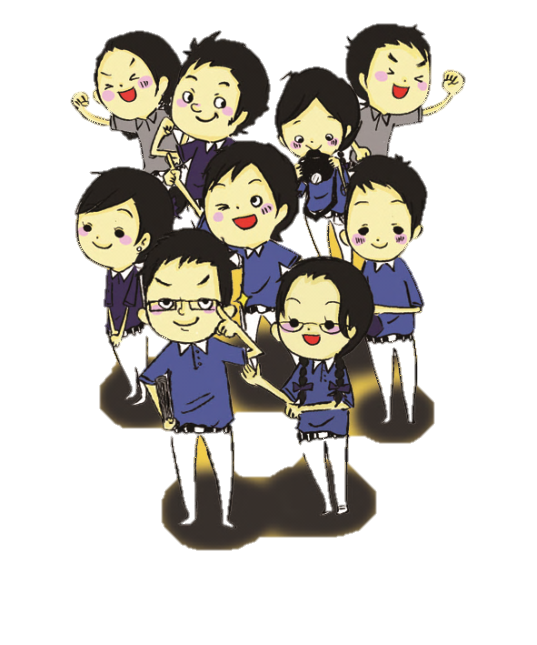 下次進度
《靜思妙蓮華-序品》
爾時，會中比丘、比丘尼、優婆塞、優婆夷、天、龍、夜叉…
P.399-403
靜思妙蓮華-75集